Παράδειγμα 22 Σελήνης. Σε GMT 11ω 47λ 50δλ της 14/05/82 παρατηρήθηκε η σελήνη ( ΜΟΟΝ) από στίγμα το μήκος του οποίου ήταν 178◦ 29‘ Α. Ποια η δυτική τοπική ωρικη γωνία (LHA) και η κλήση δ της σελήνης;
ΣΕΛ. 87 ΒΙΒΛΙΟ ΝΑΥΤΙΛΙΑΣ ΙΙ
ΗΜΕΡ/ΝΙΑ
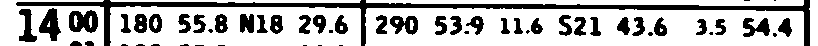 GMT
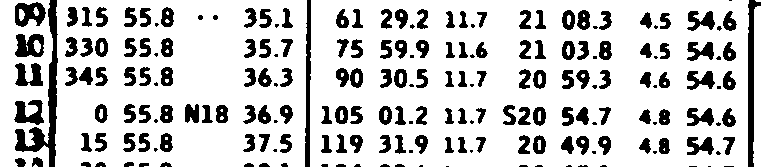 Εφόσον πάρουμε τις τιμές των GHA , u corr. - DEC   και  d corr. Πηγαίνουμε να κάνουμε τις διορθώσεις στη σελίδα  increments  corrections
Σελ  89 βιβλίο ΝΑΥΤΙΛΙΑΣ ΙΙ increments and corrections
GMT 47λ
GMT
 50 δλ
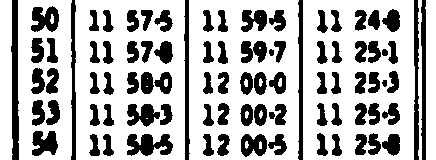 Πηγαίνουμε στην σελίδα  increments  correction  και με το στοιχείο u  (τιμη +11'.7) παίρνουμε u corr.  (τιμή 9'.3)  το οποίο προσθέτουμε στην GHA . Με το στοιχείο d (τιμή - 4'.6) (διότι η κλίση μειώνεται με την μεταβολή της ώρας) παίρνουμε d corr. (τιμή 3'.6) το οποίο αφαιρούμε από την κλίση  Dec.
GMT 11HRS 47MIN 50SEC
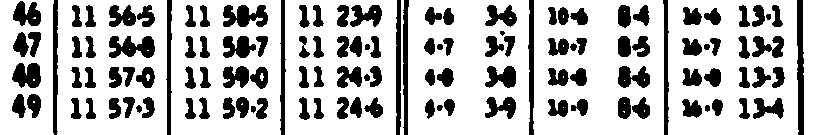 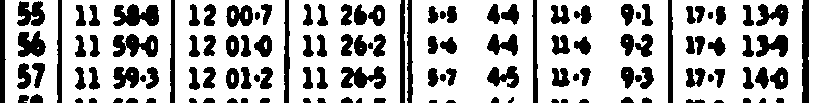 Έχουμε τους τύπους : LHA (MOON) = GHA + incr. Corr ± u corr ± λ (+Α – Δ )  και   κλίση                            δ (Dec)= Dec (με ημερ/νια  και ώρα) ± d corr (ανάλογα αν η κλίση μειώνεται η αυξάνεται με την ώρα). Η κλίση έχει επωνυμία  North/B  η  South /N
GMT 11hrs     GHA(MOON)  90◦ 30‘,  5                   Dec 20◦ 59‘, 3  S/N       d  - 4',6                                47 min 50sec incr. corr.  +11◦ 24‘, 8                   d corr.  -   3',6                                                         
      κάνουμε τις πράξεις       101 ◦55‘,  3                    δ = 20◦ 55‘, 7  S/N                     
 u corr  (+11',7 )        incr cor      +    9',3
                                                 102 ◦04‘,  6 
Προσθέτουμε το         λ(Α)+178 ◦29',  0
έχουμε  :                       LHA= 280◦  33‘, 6                                       ◦                                  

Aρα έχουμε :   LHA (MOON) = 280◦ 33‘,6    και  δ (MOON)=20◦55‘,7  S/N
*Σημείωση  :  τη διόρθωση των incr. Corr την προσθέτουμε πάντοτε στην GHA σε όλα τα ουράνια σώματα.